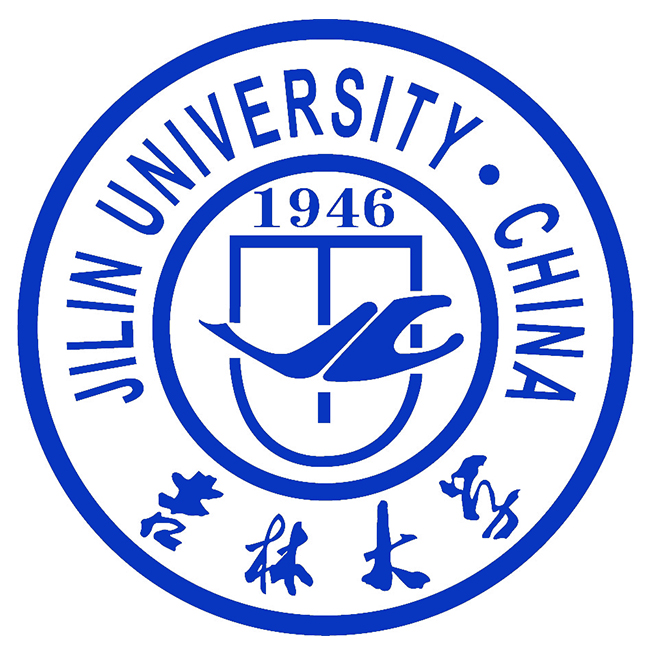 贯彻落实《关于做好新时期教育对外开放工作的若干意见》的几点思考
吉林大学国际合作与交流处  张广翠 
2016.7.30
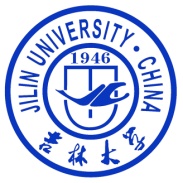 战略背景：新机遇、新挑战
1.《关于做好新时期教育对外开放工作的若干意见》;
2.《统筹推进世界一流大学和一流学科建设总体方案》;
3.《推进共建“一带一路”愿景与行动》；
4.《推进共建“一带一路”教育行动》；
5.《关于深化人才发展体制机制改革的意见》；
6.《国家创新驱动发展战略纲要》；
7.  习近平总书记在“科技三会”上的讲话；  
8.  习近平总书记和李克强总理在清华大学和北京大学调研时的讲话。
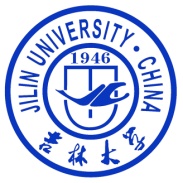 若干意见：三项总体要求
一个指导思想
要以坚持扩大开放，做强中国教育，推进人文交流为着力点。
四项工作原则
1. 围绕中心、服务大局；2. 以我为主、兼容并蓄；
3. 提升水平、内涵发展；4. 平等合作、保障安全。
六项工作目标
1. 出国留学服务体系基本健全；
2. 来华留学质量显著提高；
3. 涉外办学效益明显提升；       
4. 双边多边教育合作广度和深度有效拓展；
5. 参与教育领域国际规则制定能力大幅提升；
6. 教育对外开放规范化、法治化水平显著提高。
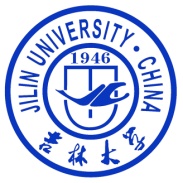 若干意见：六项重点工作
2. 完善体制机制，提升涉外办学水平；
加快留学事业发展，提高留学教育质量；
2
1
3
6.   实施“一带一路”教育行动，促进沿线国家教育合作。
3. 加强高端引领，提升我国教育实力和创新能力；
6
4
4. 丰富中外人文交流，
    促进民心相通；
5
拓展发展机遇和空间，促进教育领域合作共赢；
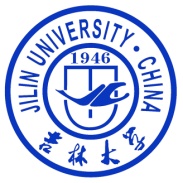 新时期高等教育的重要使命
人才培养
 科技创新
 服务社会

        国家战略与中华民族伟大复兴的历史使命
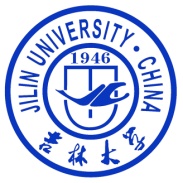 新时期教育国际化的定位
教育国际化是新时期高校发展的必由之路；不是工作目标，而是高校实现发展目标的充分必要条件；是一项系统工程，是贯穿于教育全过程的重要驱动力量，是“提质增效”的“加速器”与“快车道”。
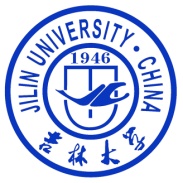 新时期教育国际化的特征
由交流为主，转向深度合作
 由引进为主，转向融合、提升，进而实现输出
 由“锦上添花”，逐渐内化到各核心工作领域
 由高等教育辐射到教育各阶段
 教育国际化日益成为国家外交的重要支撑
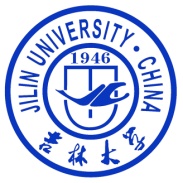 吉林大学教育国际化：开放活校战略
师资国际化
 科研国际化
 办学国际化
 生源国际化
 人才培养国际化
 课堂教学国际化
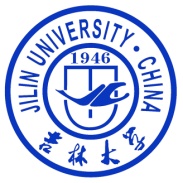 吉林大学教育国际化：战略目标实施要素
战略目标定位：服务国家战略，服务双一流建设
 自身特色定位：个性化建设，明确自身“长板”
 组织保障：“一把手工程”、专业团队、跨部门协作
 全球网络布局：东北亚、台湾、新兴区域、欧美
 项目抓手：引智驱动、平台建设、打项目“组合拳”
 操作思路：学科引领，学生是主体，教授是关键
 外部环境：各类资源挖掘，宣传推广，提高软实力
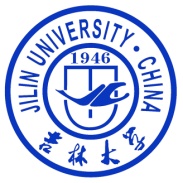 吉林大学教育国际化：工作体会
顶层设计至关重要，将国际合作转化为内需
 明确目标定位，提供组织保障
 加强部门联动，将国际合作融入全部核心工作
 加强效益评估，不断调整工作方向
 建立目标责任制，分解工作压力，实现效益最大化
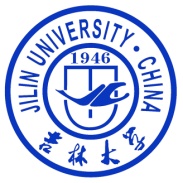 欢迎关注
微信公众号：JLUGlobal 
QQ：83303314
Email: gczhang@jlu.edu.cn
微信：jlugczhang
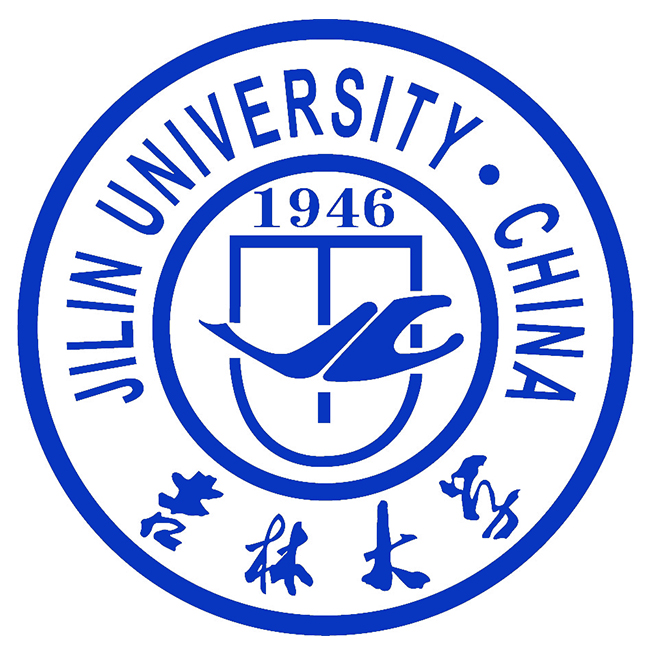 谢谢！